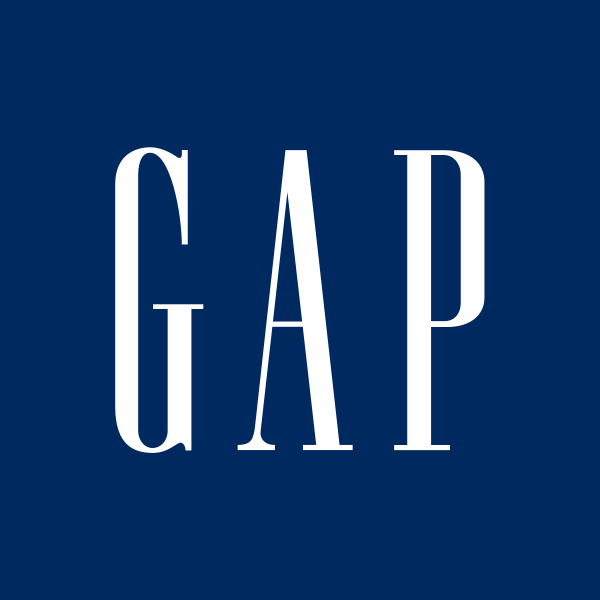 By: Hannah, Esther, Kristi & Alyssa
Strategic Management 
Spring 2021
Exploring opportunities outside of the industry 
Expansion of business model 
Creating new growth
GOAL:
Create an Explore Portfolio
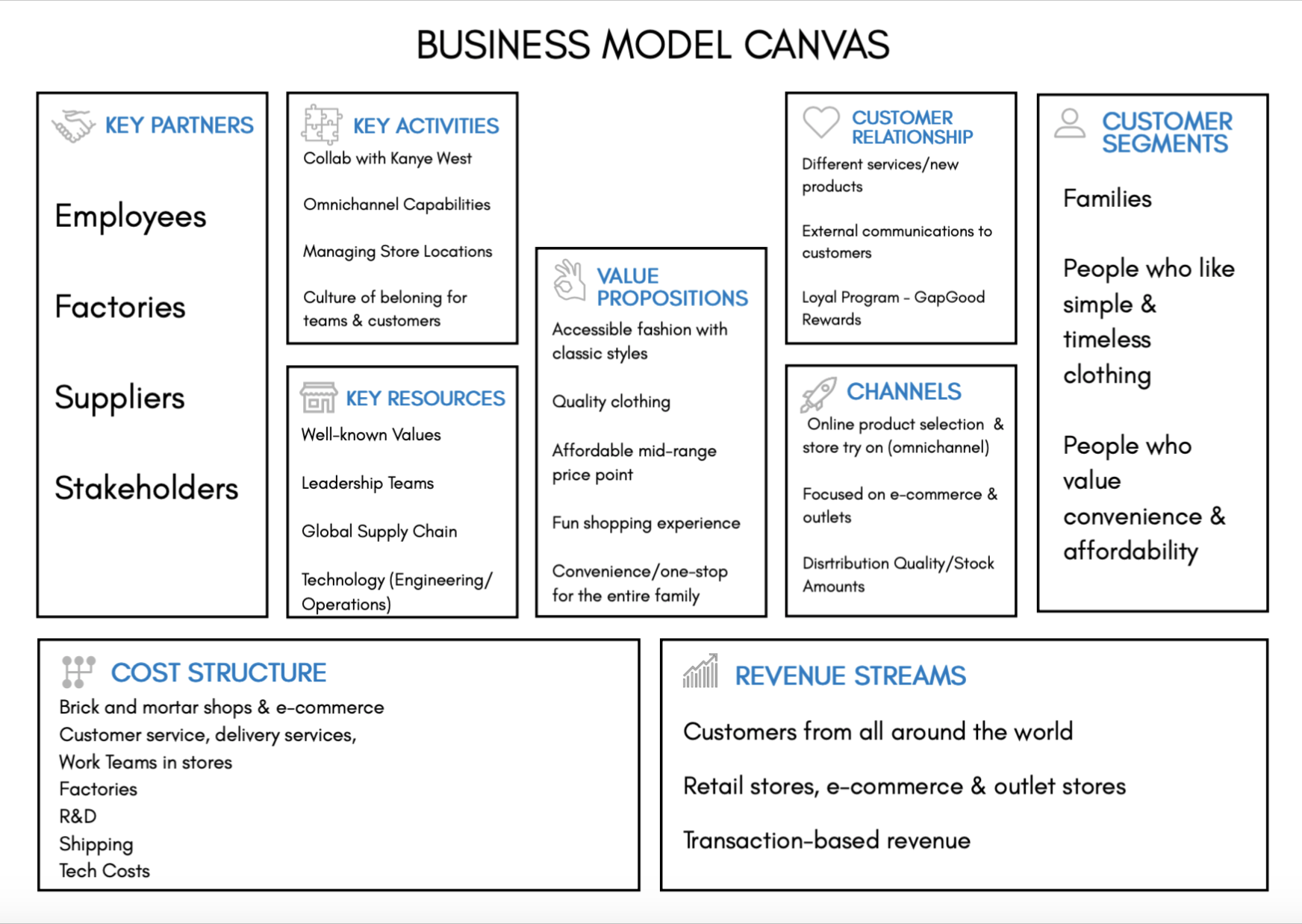 Omni channel capabilities

Managing store locations & distribution
Frequent new products

Loyalty programs - Gap good rewards
Families 

People who value convenience, accessibility, and affordability
Factories

Stakeholders
Well-known values

Accessible fashion
With classic styles

Convenience/one stop shop
Team of trained employees

Global supply chain
Omni-channel 

E-commerce 

Outlets
Retail stores, e-commerce, outlet stores

Transaction based revenue
Customer service
Shipping
R&D & Technology
[Speaker Notes: Hannah]
SWOT ANALYSIS
[Speaker Notes: Hannah]
STRENGTHS
WEAKNESSES
-Adaptable to change
-Well-established household name
-Social justice initiatives
-Media attention 
-Investors 
-Affordability & convenience
-Outlet stores
-Production advancements
-Omni-channel capabilities
-Lack of transparency for sustainability factors
-Physical stores & excess product
-Taking their stores out of malls can lose key customers
-Large amount of debt
S
W
THREATS
OPPORTUNITIES
O
T
-Reach a wider audience - 
Millennials & Gen Z
-Adapting to new technology
-Increase activewear/ athleisure 
-Increase partnerships & collaborations
-Focusing on sustainability 
-International market expansion
-Rising production costs 
-Shift to smaller businesses
-Cancel culture (demonizing large corporations)
-Pandemic
[Speaker Notes: Hannah]
COMPETITIVE BENCHMARKING
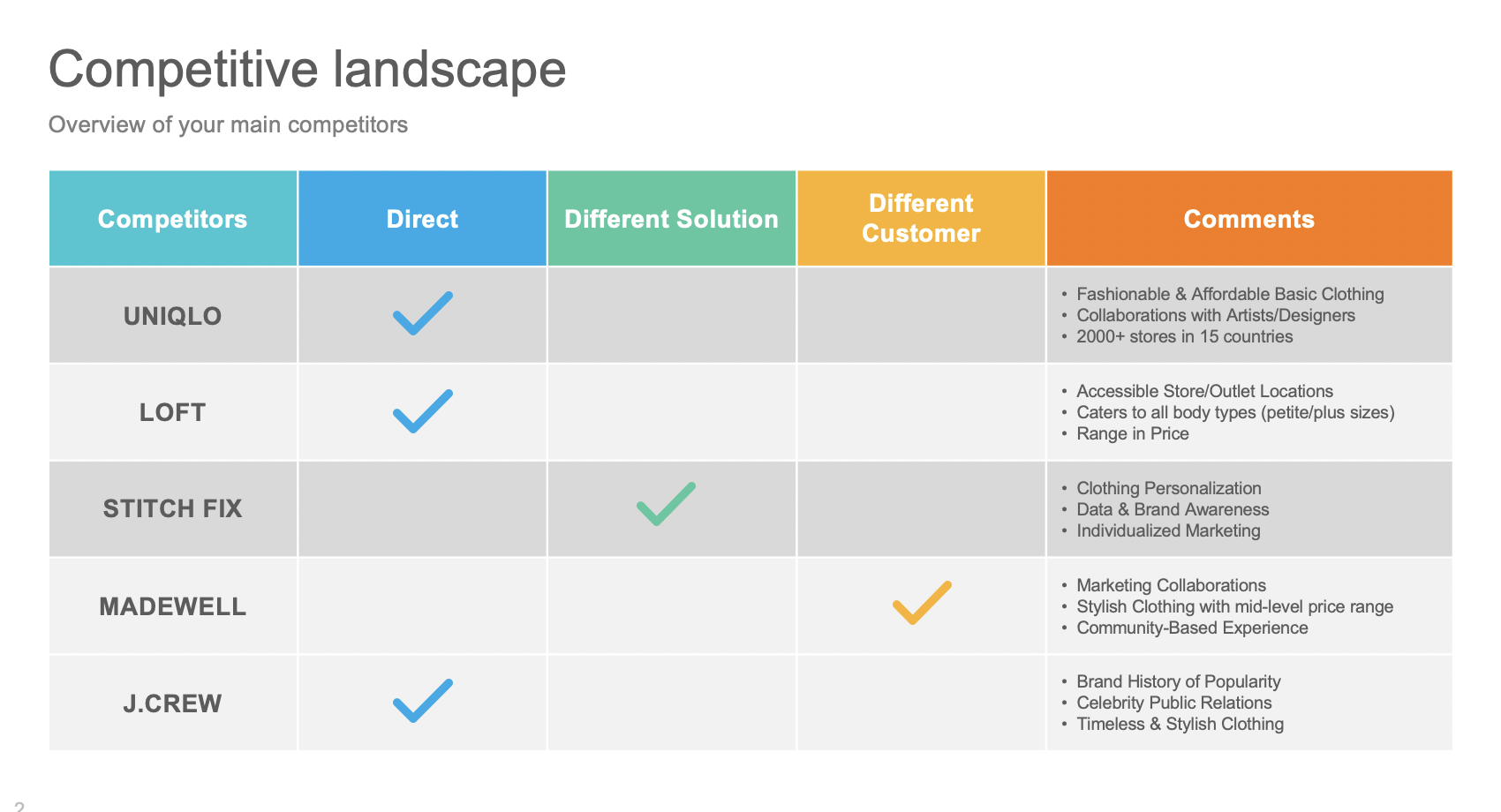 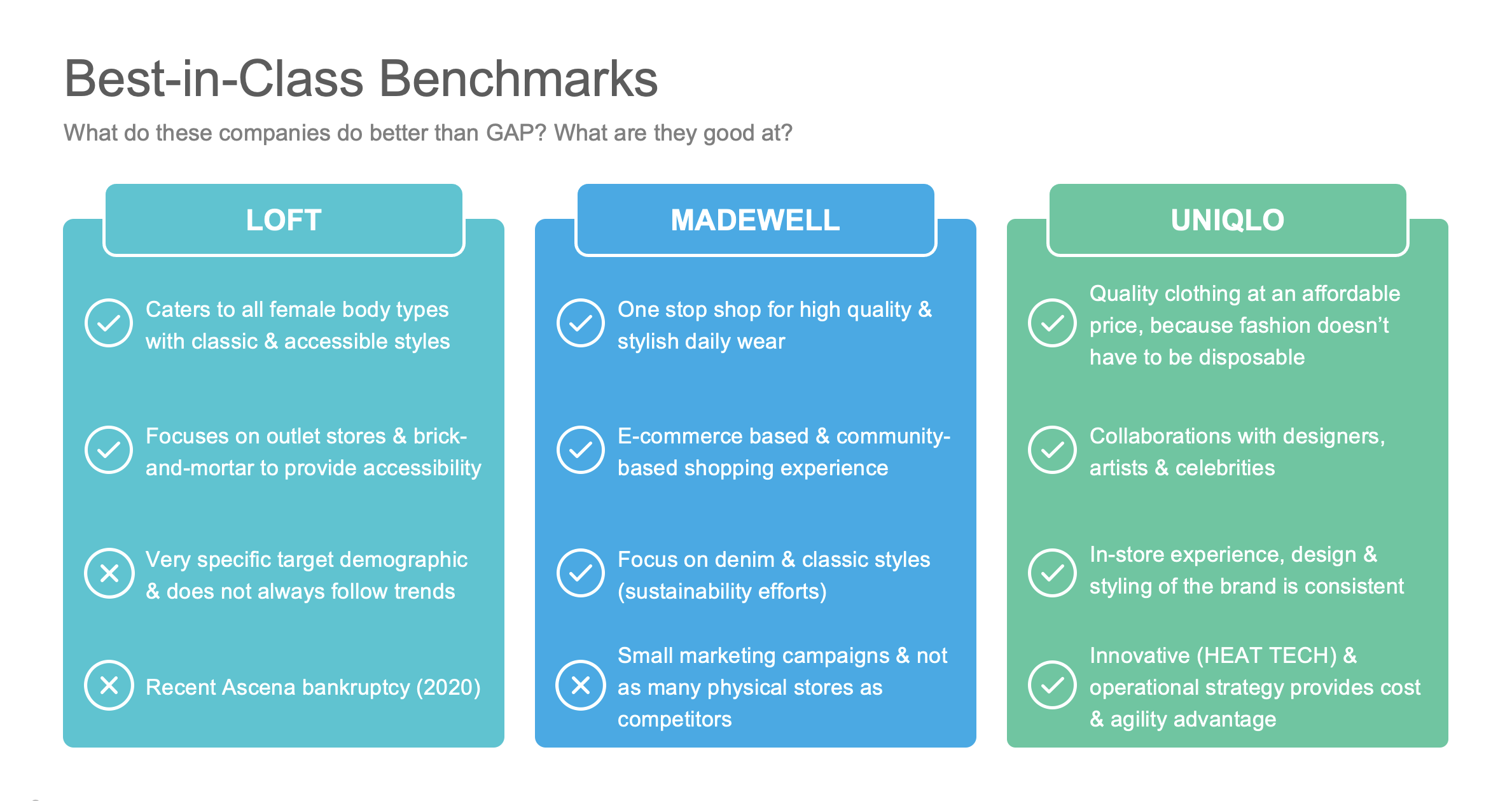 STRATEGIC BENCHMARKING
GAP’S PROBLEMS
PROBLEM 1: Slow to Leverage Digital
PROBLEM 3Being More Sustainable as a Large Fashion Corporation
PROBLEM 2Reaching New Customers, and Gaining Back Those Lost
→ Outdated Inventory & Marketing
OUT-OF-INDUSTRY SOLUTIONS
Starbucks:
One Medical:
Airbnb:
Great omni-channel platform

Customer centered 

Convenience 

Semi-affordable
Mobile app 

Pay ahead 

Rewards 

Still have their key retail stores 

Sell through other retailers
No physical stores

Focus on online platform 

Human resources
Slow to Leverage DigitalCompanies leading the way in digital and omni-channel
[Speaker Notes: Summary: Establishing an online platform that offers convenience and attractiveness, whether it be through personalization or rewards systems, and bridging the gap between stores and online for those that want to use both.]
OUT-OF-INDUSTRY SOLUTIONS
Tik Tok:
Glossier:
Robinhood:
Gen Z platform 

Content for everyone 

Easy to grow on the platform 

Engagement
 
Celebrities
Marketing 

Really good omni-channel (cool flagship)

Consistent customer support/
service
Making investing fun and accessible

Appealing to Gen Z as an easy way to make money

Shared by popular YouTubers
Reaching New Customers, and Gaining Back Those Lost
Companies leading in reaching younger/all  audiences
[Speaker Notes: Summary: All of these companies have great marketing campaigns and reach, and they offer really cool and interactive in store experiences; as well as human-centered online platforms.]
OUT-OF-INDUSTRY SOLUTIONS
Imperfect Foods:
Barco Uniforms:
A Good Company:
Applying tech R&D used to design sportswear for medical wear
Sustainable, eco-friendly uniforms (each scrub set is made of 10 recycled bottles)
Affordable price point

Reducing food waste

Changing viewpoint on imperfect foods
Material 
Transparency

Encourages mindful consumption

Making everyday products sustainable
Being More Sustainable as a Large Fashion Corporation
Companies leading in sustainability
[Speaker Notes: Summary: These companies are innovative in their technology, while offering transparency regarding their practices; therefore encouraging  their customers to participate in the mission.]
STRATEGIC PRINCIPLES
Bringing GAP Back

Generating excitement within younger audiences, through interactive and memorable in person shopping experiences and an active social media presence.
Innovative E-commerce 

Using algorithm based technology across all brands under the Gap umbrella to better understand customers’ habits and style preferences, providing a custom shopping experience via a sophisticated platform.
Promise to Ethical Practices

Having a concrete plan of action to become fully sustainable by the year 2050, and encouraging our customers to become involved in our process by promoting mindful consumption habits.
[Speaker Notes: Alyssa 3-4 innovations the business should adopt to differentiate themselves).]
VISION STATEMENT
Material 
Transparency

Encourages mindful consumption

Making everyday products sustainable
We are working towards bridging the gap between our physical stores and online platform, and leveraging the knowledge of our network under the GAP umbrella. Ultimately, this will generate excitement amongst our customers to take part in a catered shopping experience and join us in our commitment to sustainability.
[Speaker Notes: Alyssa]
CONCLUSION
As a group, we were able to actively communicate throughout the collaborative process to utilize class time in an efficient manner.
Starting out, we wanted to create an explore portfolio for Gap. We learned about Gap’s journey, in terms of their strengths and weaknesses in remaining relevant as a clothing company. By assessing Gap’s competitors, we gained insight on what works well for consumer engagement. We were then able to devise a series of strategic principles to guide Gap in a direction we believe will be favorable to them.
We expect that Gap will revive their company if they appeal to the likings of the modern consumer, beginning with their highly anticipated collaboration with Kanye West.
APPENDIX
https://docs.google.com/document/d/1AP8sG2stVYiznhkqeWPqAQzTpqPq5k8U09thkMvdmp8/edit?usp=sharing